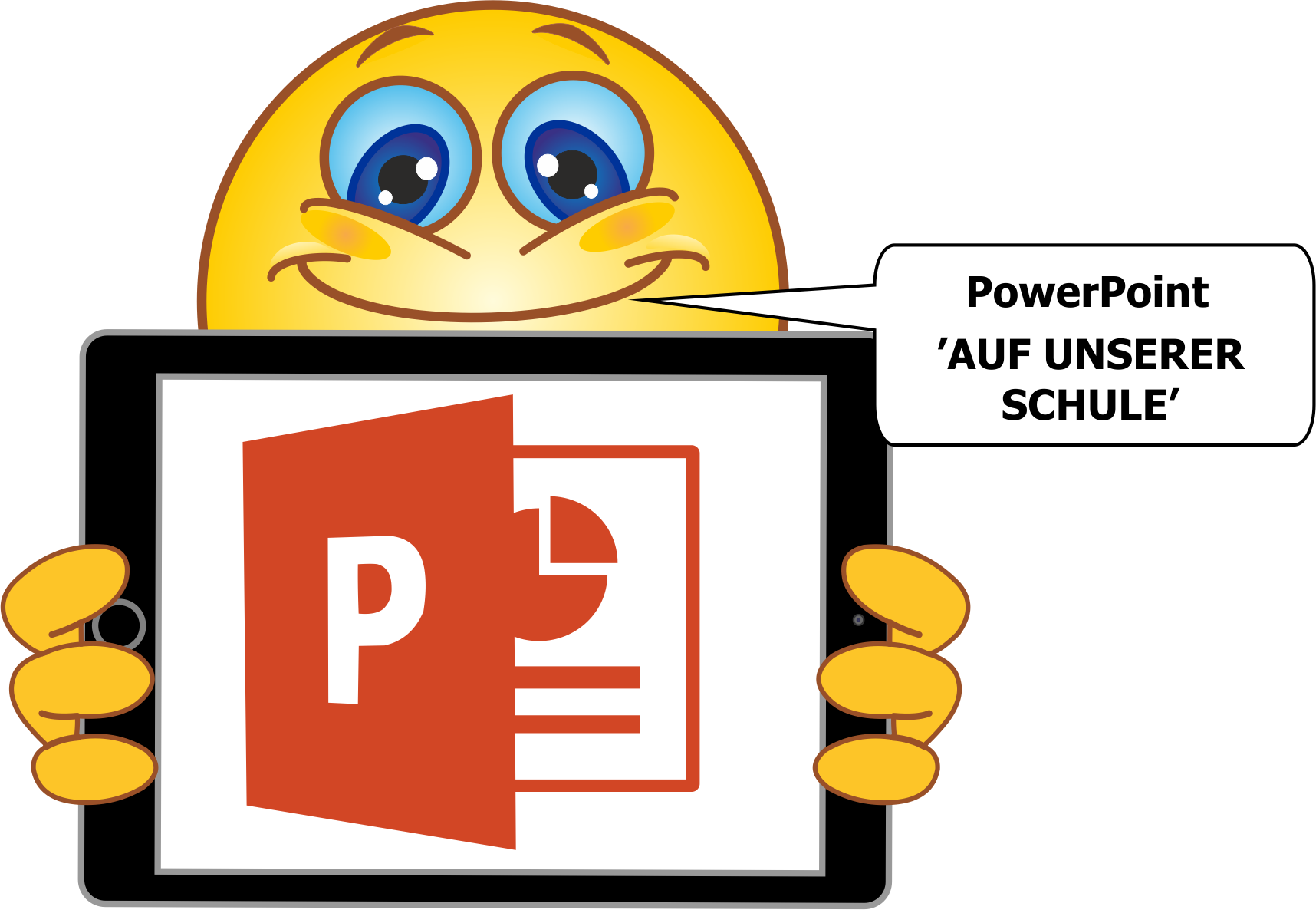 Gratis aangeboden door www.dms-educatief.eu
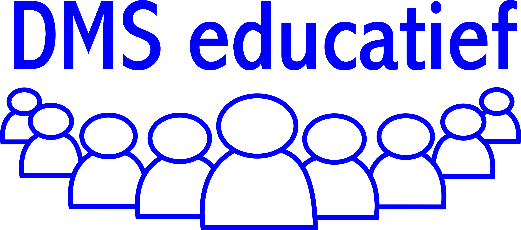 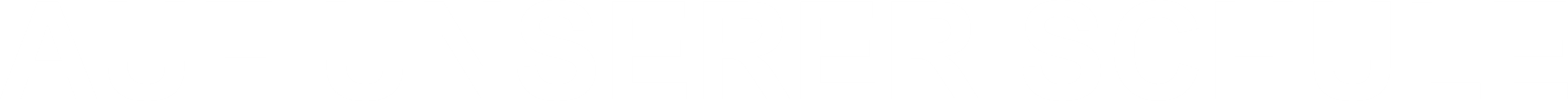 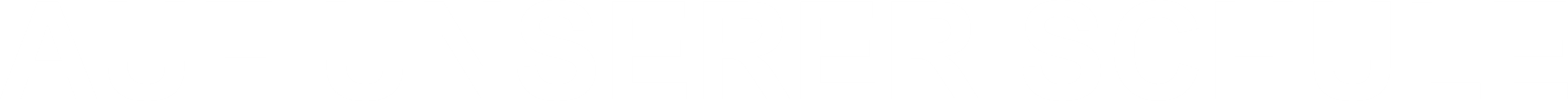 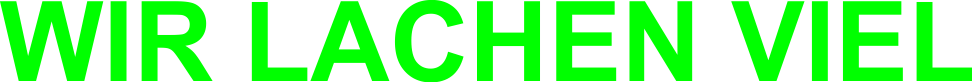 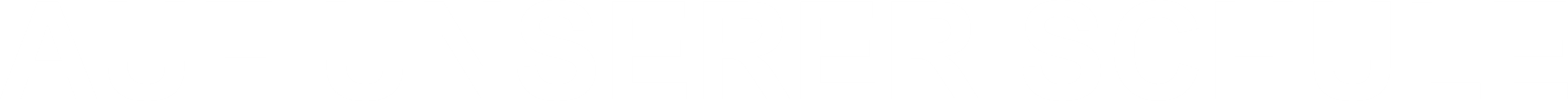 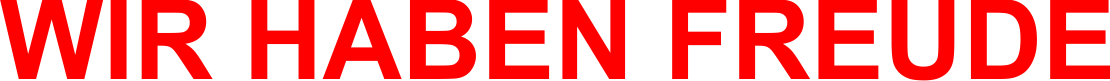 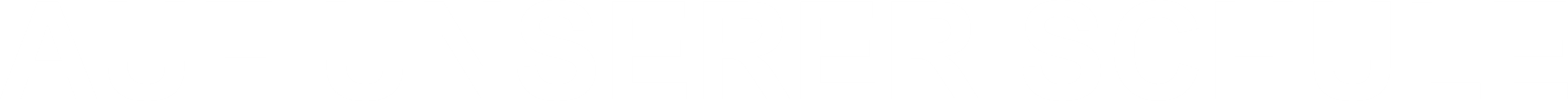 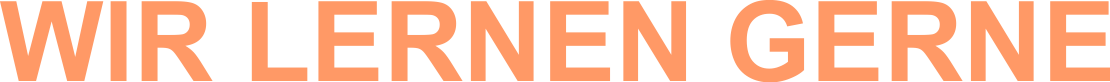 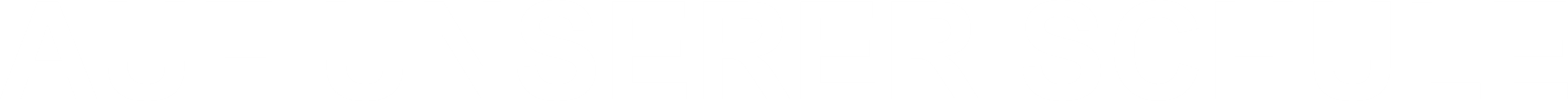 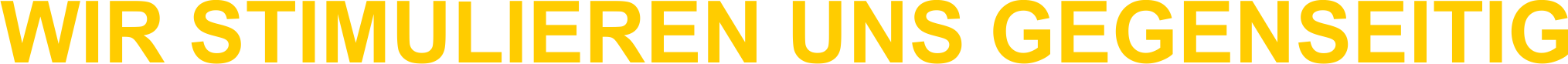 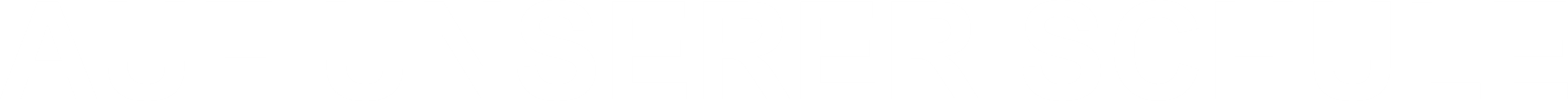 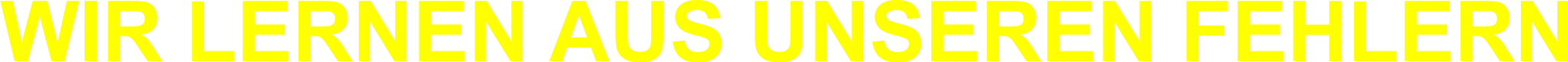 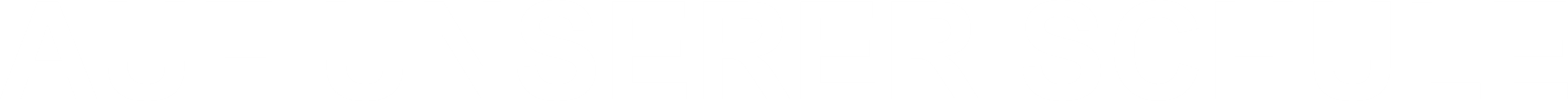 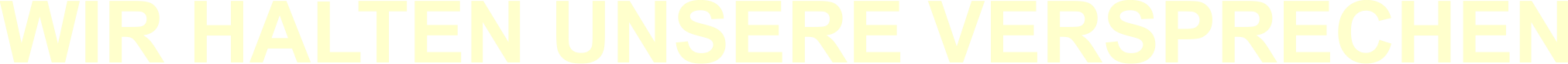 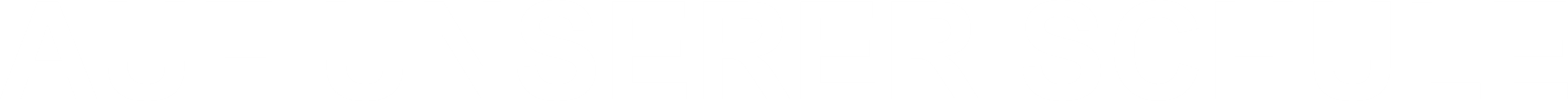 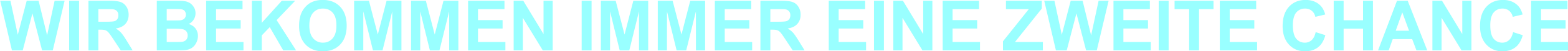 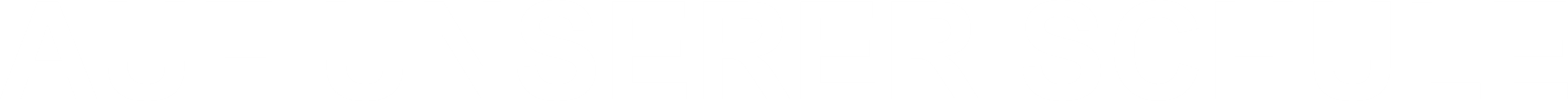 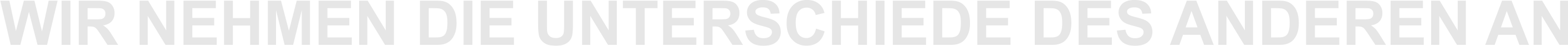 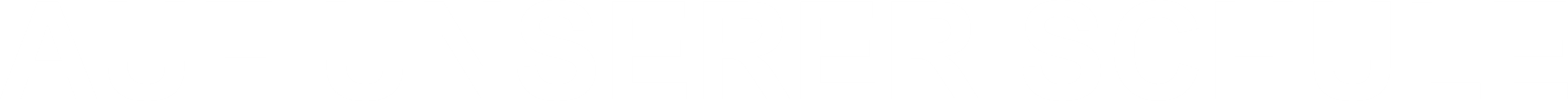 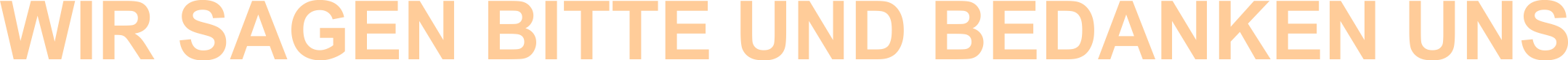 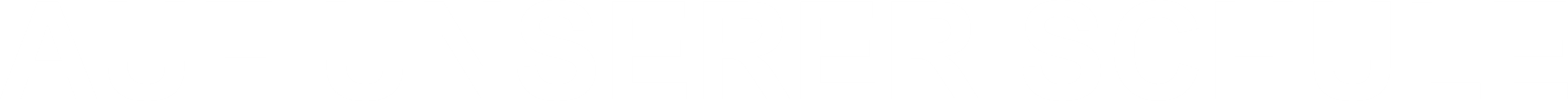 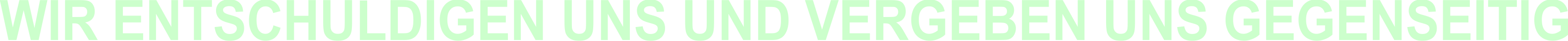 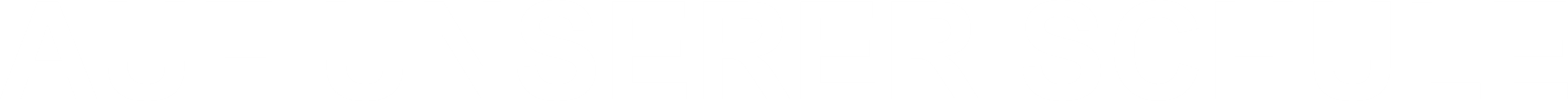 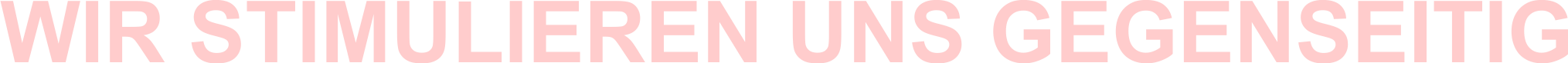 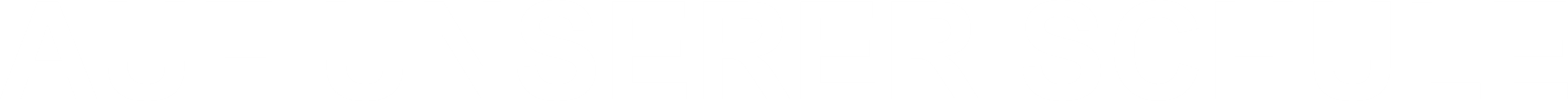 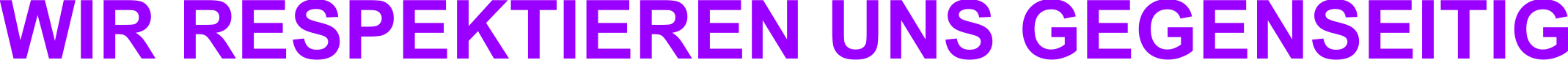 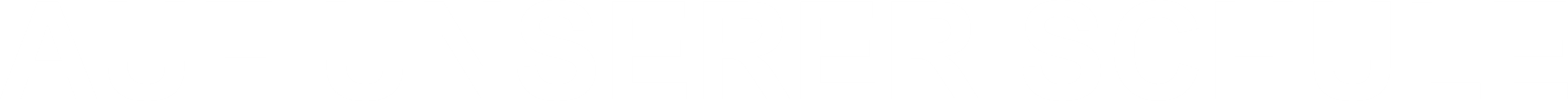 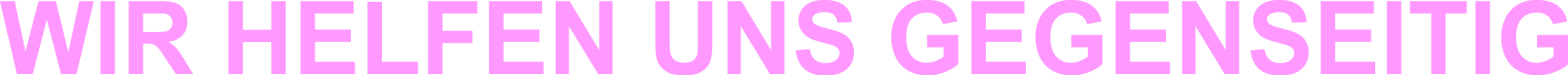 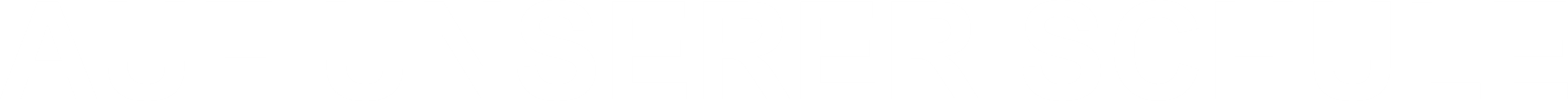 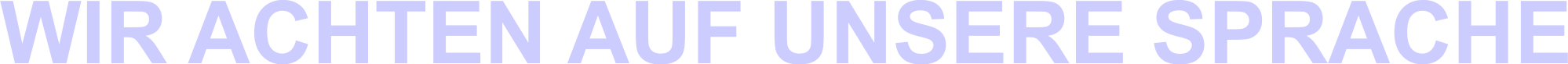 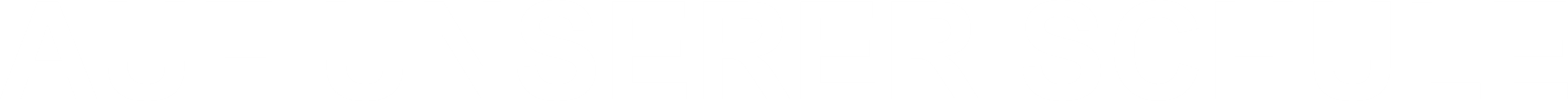 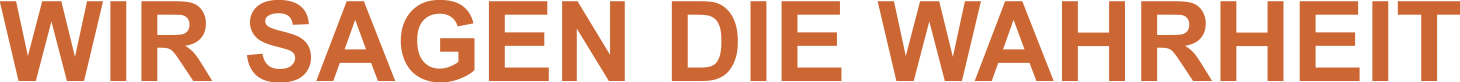 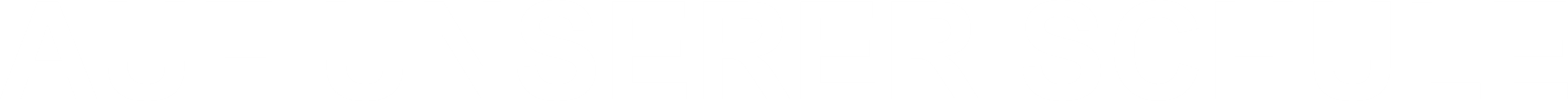 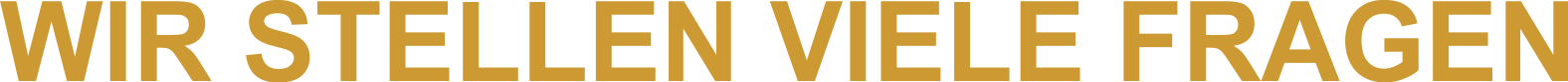 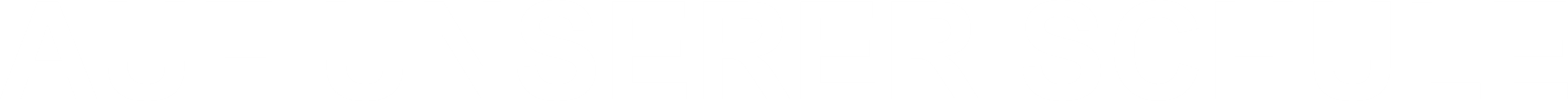 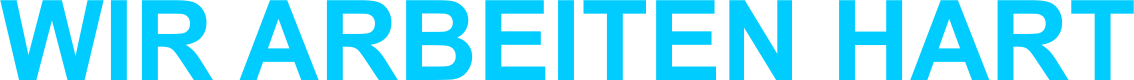 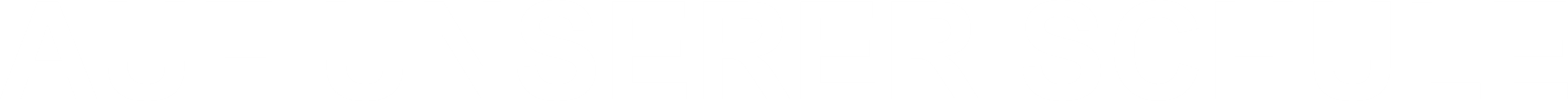 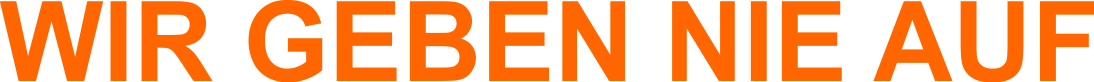 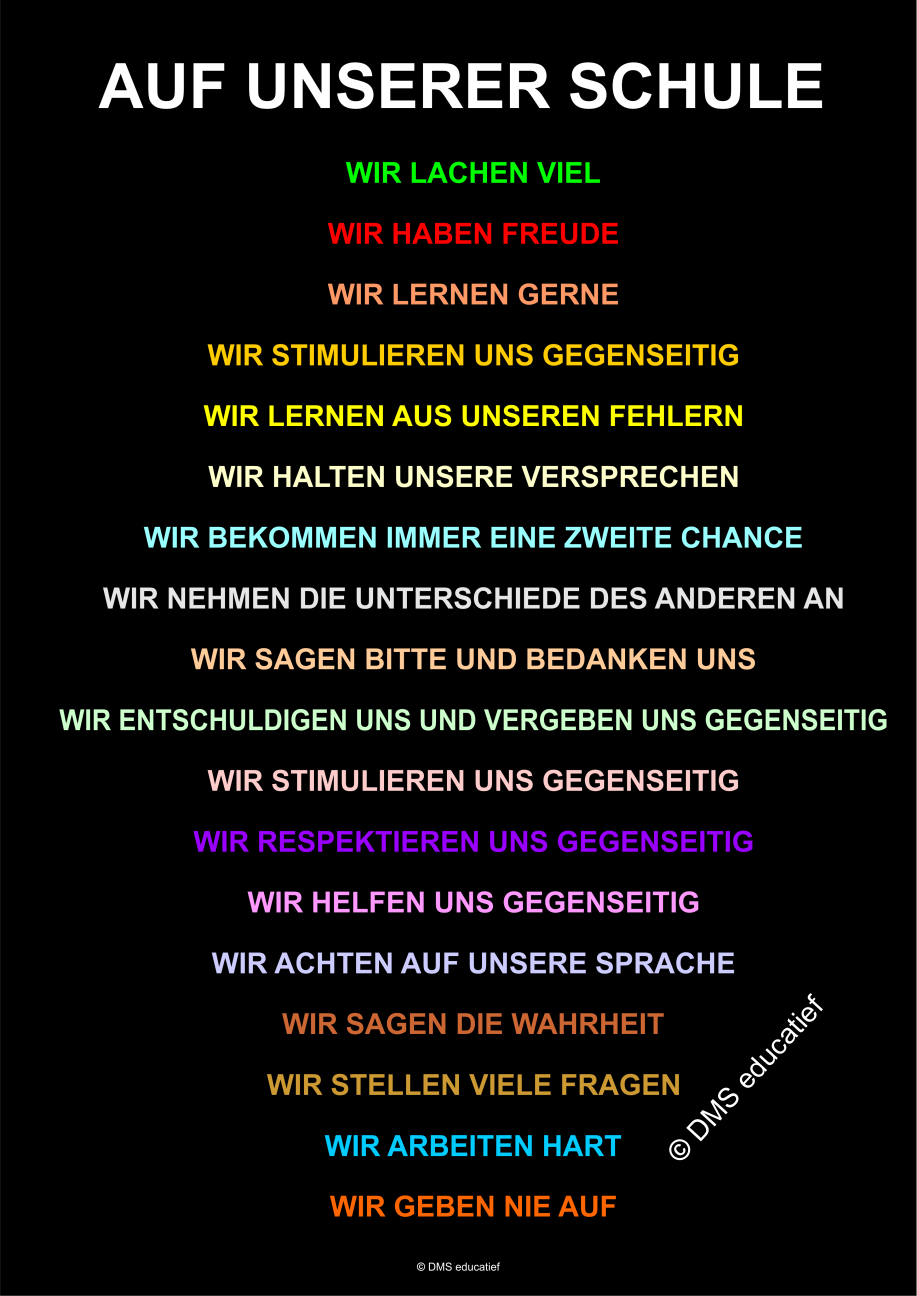 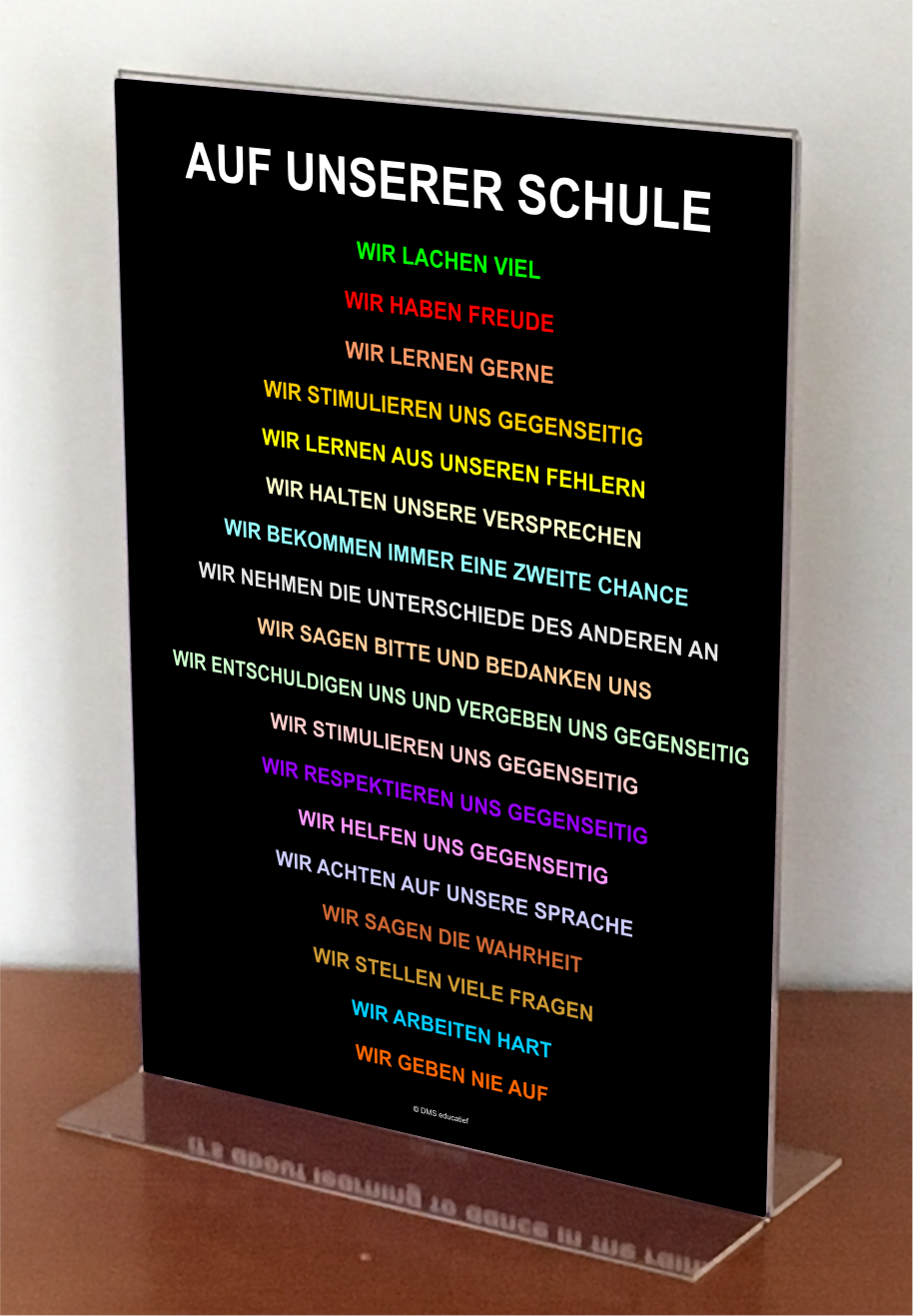 MOTIVATIE POSTER 
‘AUF UNSERER SCHULE’ A3
Posterstandaard
Wisselijsten
DEZE POSTER IS OOK VERKRIJGBAAR IN HET NEDERLANDS EN ENGELS
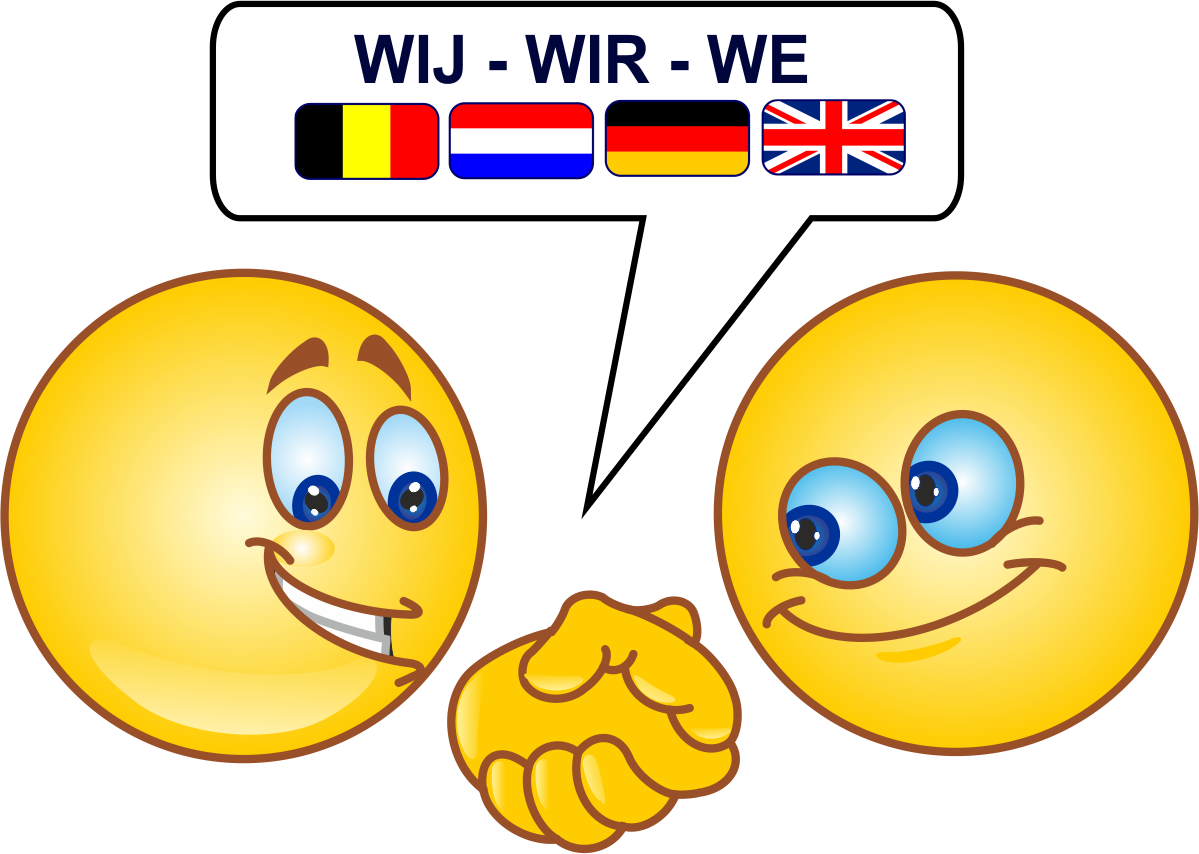 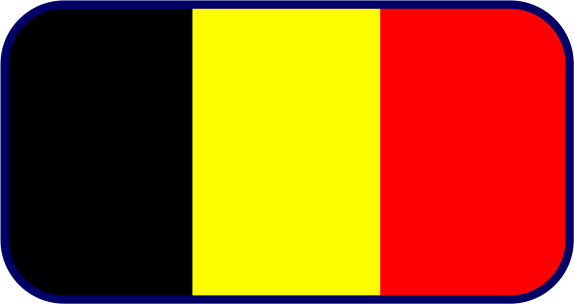 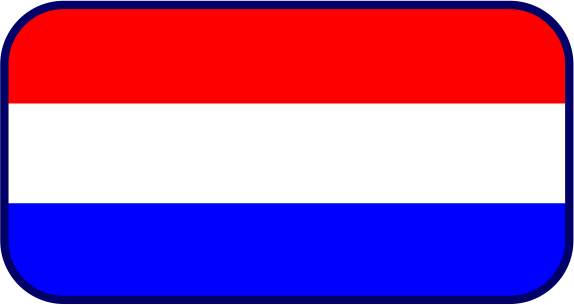 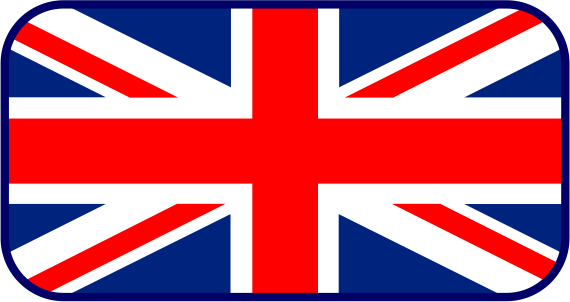 Poster engels
 ‘AT OUR SCHOOL’ A3
Poster Nederlands
‘OP ONZE SCHOOL’ A2 en A3
Bekijk alle lesmaterialen 
van DMS educatief